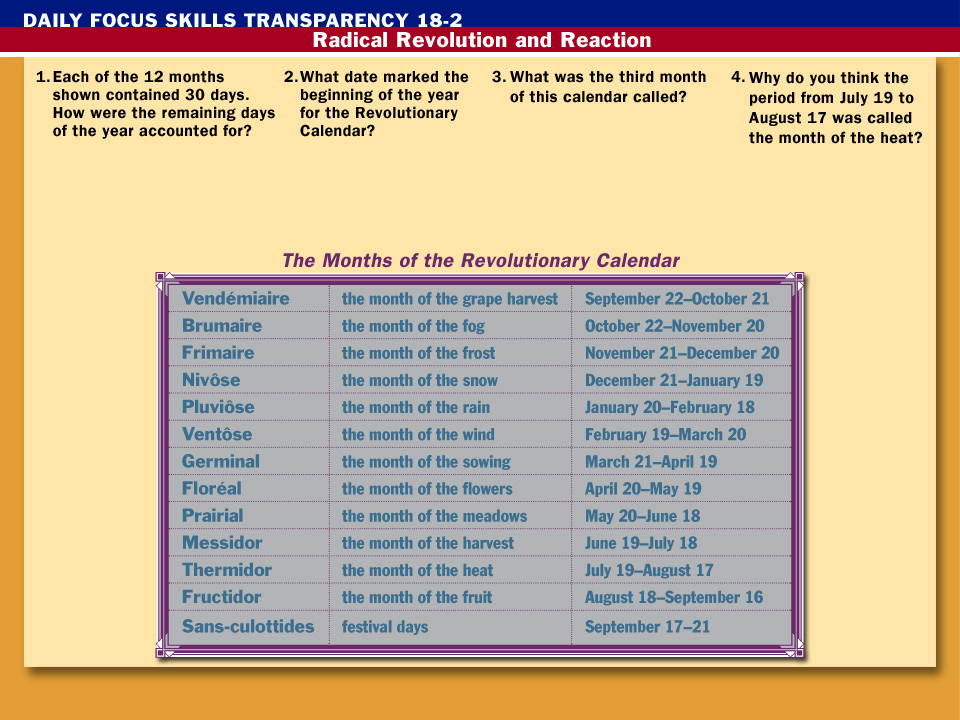 Frimaire, the month of frost.
Festival days at the end of the year
September 22
It is the hottest period in France.
Click the mouse button or press theSpace Bar to display the answers.
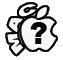 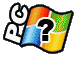 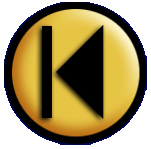 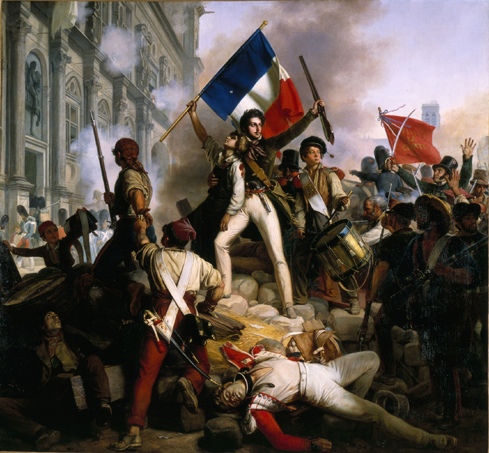 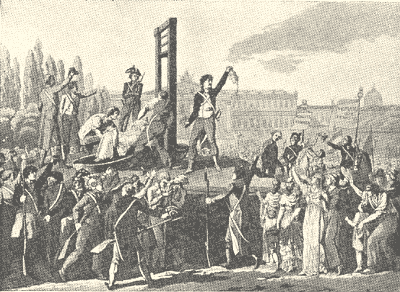 Radical Revolution and Reaction
Big Ideas
Explain how the French Revolution became more radicalized.
Explain how the conditions in France allowed Napoleon to take power.
A Move to Radicalism
National Convention came together in 1792 to produce new constitution
Also acted as a ruling government
First act- end the monarchy and establish a French Republic
Two factions in the Jacobin Club: 
Girondins- Rural people who wanted mercy for the king
Mountains- group of radicals that wanted the king to die.  
Louis XVI was beheaded using a guillotine.
Nobles were outraged
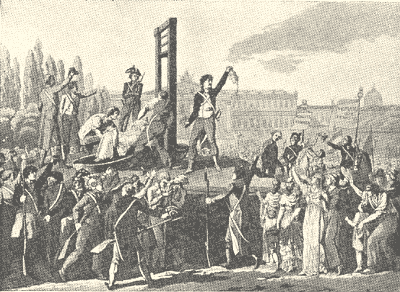 A Move to Radicalism
Other problems for the National Convention:
Paris Commune wanted more radical measures and did not accept the rule of the National Convention
Execution of the king outraged other monarchies (Spain, Portugal, Britain)
In response to these problems, the NC formed the Committee of Public Safety
Headed by Maximillien Robespierre, “The Incorruptible”
Known for his honesty
Liked Rousseau’s idea of a social contract
If you did not submit to the  general will (as he interprets it) , you will be punished
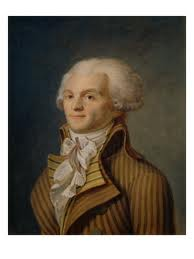 Reign of Terror
During the Reign of Terror (1793-1794), close to 16,000 died on the guillotine
Revolutionary courts prosecuted enemies of the revolution
Lyon- 1,880 citizens died
Nantes- sunk the people on barges
About 40,000 died during this time
When the guillotine was too slow, the grape shot was used to shoot condemned into open graves.
The NC created a military school 
Many of the young men resented them and fought against them
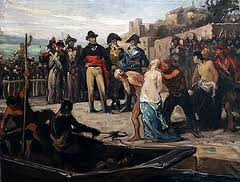 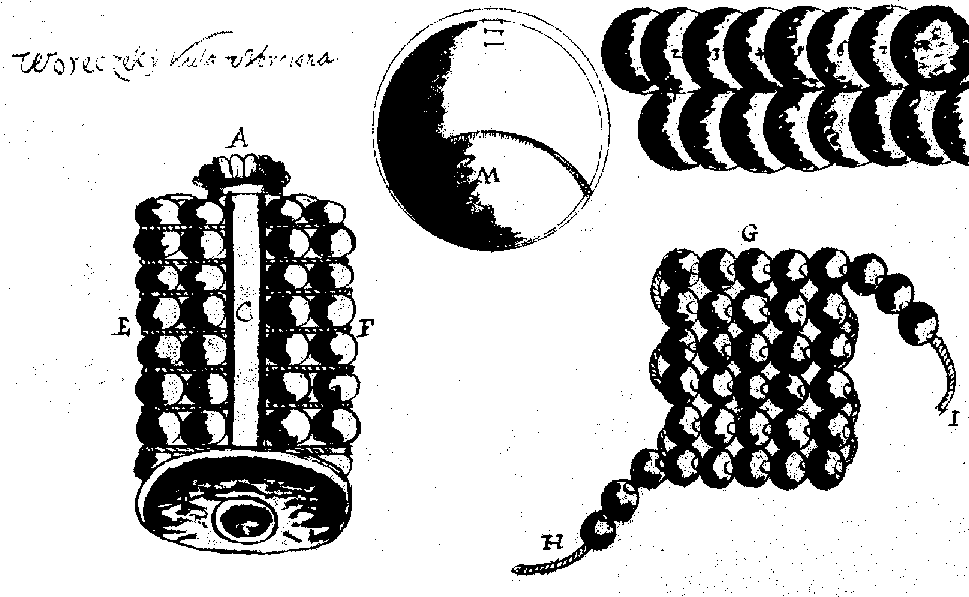 Reign of Terror
Dechristianization
To maintain order and create a Republic of Virtue, the Committee adopted a policy of dechristianization
Took “saint” out of street names
Cathedral of Notre Dame was rededicated as a “Temple of Reason”
“Citizen” and “Citizeness” replaced Mr. and Mrs. 
New calendar- 12 months, with 3 weeks of 10 days
10th day= day of rest (No more Sundays)
This policy made Catholics new enemies of the revolution
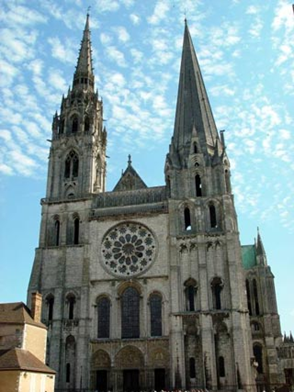 A Nation in Arms
The Committee of Public Safety decreed a universal mobilization of the nation on Aug. 23, 1793 
By 1794, the French created an army of over one million people
It pushed invading nations back
It was a people’s army fighting a people’s war for a people’s gov’t
Maximillien Robespierre was a radical who stabilized the government
He was obsessed with ridding France of its domestic enemies
Only then, could they have a Republic of Virtue
He was beheaded because many thought he was too powerful/radical
Reign of Terror was ended and Jacobins lost power
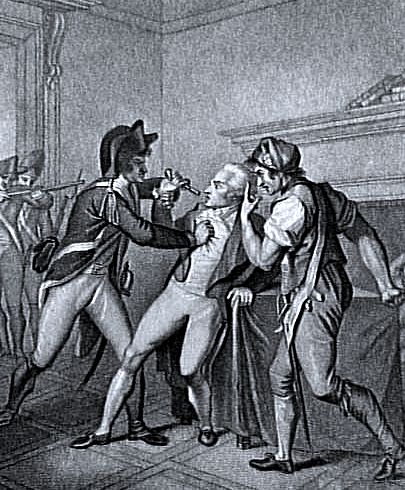 The Directory
A new constitution was drafted with a desire for stability
Constitution of 1795 established legislative assembly with 2 chambers
Electors (voters) chose 500 to the Council of 500
250 to the Council of Elders
From a list given to the C. of Elders from the C. of 500 they chose 5 people to serve in the Directory (executive branch)
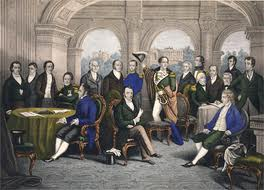 The Directory
To be an elector you had to be over 25 and own a certain amount of property- 30,000 electors
Many did not like the Directory (royalists, radicals, the poor)
They had little power
Fought unpopular wars (begun by C. of P.S.)
Era of corruption and graft
Reaction to Reign of Terror’s deprivation
Relied on military might to stay in power
Napoleon Bonaparte (military general) overthrew the government and took power.
That’s a coup-de-tat!!!
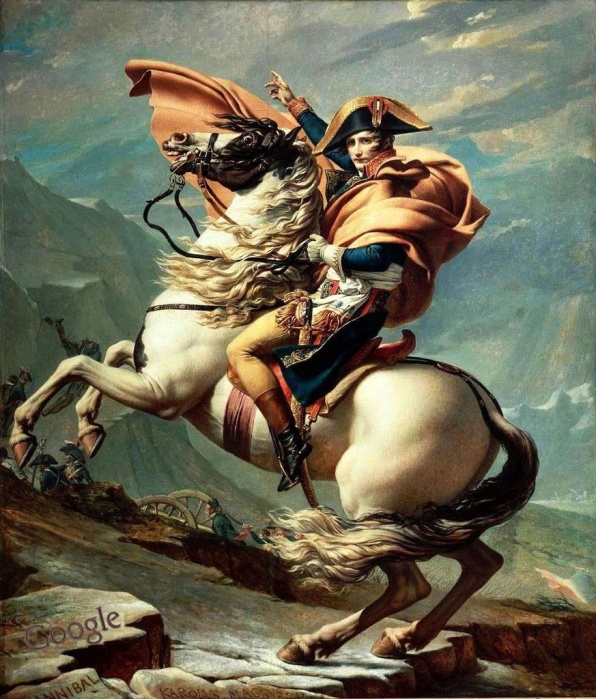